Российский кардиологический журнал
Кровохарканье и легочное кровотечение – редкое осложнение аневризмы дуги аорты. Клинический случай.
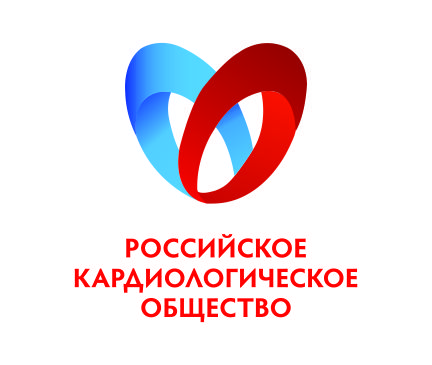 Март 2025
Кузнецов Д. В., Геворгян А. А., Хальметова А. А., Таумова Г. Х. Кровохарканье и легочное кровотечение – редкое осложнение аневризмы дуги аорты. Клинический случай. Российский кардиологический журнал. 2025;30(5S):5761. doi: 10.15829/1560-4071-2025-5761. EDN CUCVET
ВВЕДЕНИЕ
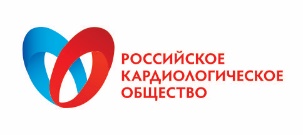 Легочное кровотечение - серьезная проблема в медицинской практике из – за большого разнообразия причин и вариабельности клинических проявлений. 
Наиболее распространенными причинами легочного кровотечения являются туберкулез, бронхоэктатическая болезнь, деструктивная пневмония, онкологические заболевания бронхов и легких. 
Аневризма аорты редко приводит к легочному кровотечению, однако развитие этого осложнения имеет больший риск для жизни пациента по сравнению со многими другими причинами. 
Мы представляем случай успешного хирургического лечения больной с аневризмой дуги аорты, осложнившейся легочным кровотечением.
Ссылка для цитирования: Кузнецов Д. В., Геворгян А. А., Хальметова А. А., Таумова Г. Х. Кровохарканье и легочное кровотечение – редкое осложнение аневризмы дуги аорты. Клинический случай. Российский кардиологический журнал. 2025;30(5S):5761. doi: 10.15829/1560-4071-2025-5761. EDN CUCVET
Российский кардиологический журнал
2
ПРЕДСТАВЛЕНИЕ СЛУЧАЯИстория и результаты осмотра
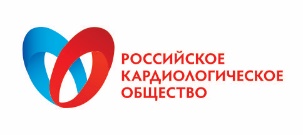 Пациентка М., 72 лет, обратилась за помощью в поликлинику по месту жительства в декабре 2020 года с жалобами на осиплость голоса. В результате обследования патологии со стороны ЛОР – органов не обнаружено, выявлена мешотчатая аневризма дуги аорты. Рекомендации по лечению у кардиохирурга пациентка не выполнила. В дальнейшем, неоднократно отмечала приступы кашля с небольшого количеством кровянистой мокроты. 
5 декабря 2021 года у пациентки возник длительный приступ кашля с отделением большого количества алой мокроты, после чего больная потеряла сознание. Экстренно госпитализирована в хирургический стационар в тяжелом состоянии (артериальное давление 80 и 60 мм рт.ст., гемоглобин – 82 г/л), продолжающимися кровохарканьем. Наиболее вероятным источником легочного кровотечения определена аневризма дуги аорты, после стабилизации состояния, больная переведена в Самарский областной клинический кардиологический диспансер.
Состояние средней тяжести, сознание ясное, цвет кожных покровов бледный. Жалобы на слабость, осиплость голоса, кашель с кровянистой мокротой. Крепитирующие хрипы по всем легочным полям, больше слева. Тоны сердца приглушены, ритм правильный, шумов нет. Сатурация крови – 92%. Пульс на периферических артериях - удовлетворительных свойств. Артериальное давление 90 и 60 мм рт.ст., частота сердечных сокращений – 96 в 1 минуту.
Ссылка для цитирования: Кузнецов Д. В., Геворгян А. А., Хальметова А. А., Таумова Г. Х. Кровохарканье и легочное кровотечение – редкое осложнение аневризмы дуги аорты. Клинический случай. Российский кардиологический журнал. 2025;30(5S):5761. doi: 10.15829/1560-4071-2025-5761. EDN CUCVET
Российский кардиологический журнал
3
ПРЕДСТАВЛЕНИЕ СЛУЧАЯИсследования
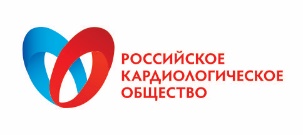 Общий анализ крови - гемоглобин - 92 г/л, эритроцитов – 2,8*1012 /л, гематокрит – 28%. 
ЭКГ – синусовая тахикардия.
Эхокардиография. Размеры аорты: синусы Вальсальвы – 30 мм, восходящий отдел – 33 мм, нисходящий отдел – 22. Аортальный клапан: регургитация (-), пиковый градиент - 12 мм рт.ст.. Фракция выброса левого желудочка – 69%.
Обзорная рентгенография органов грудной клетки. Аневризма дуги аорты, периваскулярная инфильтрация легочной ткани, больше слева. Двухсторонняя полисегментарная пневмония.
МСКТ грудной аорты. Мешотчатая аневризма дуги аорты с распространением в левое легкое. Аррозия аневризмы дуги аорты с геморрагическим паравазальным компонентом.
Ссылка для цитирования: Кузнецов Д. В., Геворгян А. А., Хальметова А. А., Таумова Г. Х. Кровохарканье и легочное кровотечение – редкое осложнение аневризмы дуги аорты. Клинический случай. Российский кардиологический журнал. 2025;30(5S):5761. doi: 10.15829/1560-4071-2025-5761. EDN CUCVET
Российский кардиологический журнал
4
ПРЕДСТАВЛЕНИЕ СЛУЧАЯМедицинские вмешательства. Динамика и исходы.
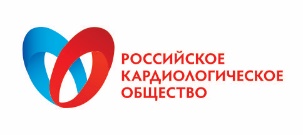 В срочном порядке пациентке выполнено протезирование дуги аорты многобраншевым протезом. Стенка аневризмы, припаянная к ткани верхушки левого легкого, оставлена нетронутой. Признаков кровотечения в области нерезецированной стенки аневризмы аорты после восстановления гемодинамики не обнаружено.
Ранний послеоперационный период протекал без осложнений. На 14 сутки больная выписана из стационара в удовлетворительном состоянии. Осмотрена спустя 26 месяцев. Состояние удовлетворительное, пациентка вернулась к обычному образу жизни. Незначительная осиплость голоса сохранялась. Выполнена компьютерная томография аорты – патологии не обнаружено.
Ссылка для цитирования: Кузнецов Д. В., Геворгян А. А., Хальметова А. А., Таумова Г. Х. Кровохарканье и легочное кровотечение – редкое осложнение аневризмы дуги аорты. Клинический случай. Российский кардиологический журнал. 2025;30(5S):5761. doi: 10.15829/1560-4071-2025-5761. EDN CUCVET
Российский кардиологический журнал
5
ДИСКУССИЯ
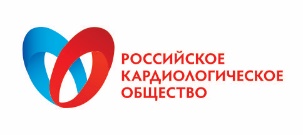 Аневризма дуги аорты у большинства пациентов протекает бессимптомно до развития осложнений (расслоение аорты, сдавление окружающих органов) [2]. Наличие дисфагии, стридора, осиплости голоса указывает на возможное наличие у больного аневризмы дуги аорты. 
Одним из редких осложнений аневризмы дуги аорты является легочное кровотечение. Механизмы развития этого осложнения:  повышенная ломкость бронхиальных сосудов из-за пульсирующего воздействия стенки аневризмы, эрозия трахеи или легкого, аортобронхиальный свищ [3]. Легочное кровотечение у таких пациентов чрезвычайно опасно, несвоевременная хирургическая помощь может привести к смерти пациента. 
В настоящее время не существует рекомендаций, определяющих диагностическую тактику у больных с кровохарканьем. Обзорная рентгенография грудной клетки – первый метод исследования, позволяющий предположить локализацию источника кровотечения и наличие аневризмы аорты. Основной методом диагностики патологии аорты - компьютерная томография органов грудной клетки с контрастированием аорты, которая определит роль патологии аорты в генезе легочного кровотечения.
Ссылка для цитирования:  Кузнецов Д. В., Геворгян А. А., Хальметова А. А., Таумова Г. Х. Кровохарканье и легочное кровотечение – редкое осложнение аневризмы дуги аорты. Клинический случай. Российский кардиологический журнал. 2025;30(5S):5761. doi: 10.15829/1560-4071-2025-5761. EDN CUCVET
Российский кардиологический журнал
6
ДИСКУССИЯ
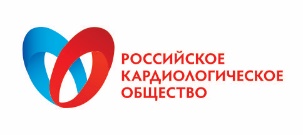 Поиск источника легочного кровотечения в представленном случае был упрощен -  диагноз аневризма дуги аорты установлен ранее. Компьютерная томография органов грудной клетки с контрастированием аорты выявили причину легочного кровотечения. Быстрая диагностика позволила своевременно выполнить операцию и спасти жизнь больной.
Авторы, публикующие результаты лечения подобных пациентов, указывают на то, что хирургическое вмешательство только на аорте (протезирование,  имплантация стент–графта), достаточно часто позволяет решить проблему кровотечения, не прибегая к вмешательству на лёгком
ЗАКЛЮЧЕНИЕ
При развитии легочного кровотечения у пациента с аневризмой аорты, срочная операция - единственный способ сохранить жизнь больного. Вмешательство только на аорте может быть достаточно для успешного лечения таких пациентов.
Ссылка для цитирования: Кузнецов Д. В., Геворгян А. А., Хальметова А. А., Таумова Г. Х. Кровохарканье и легочное кровотечение – редкое осложнение аневризмы дуги аорты. Клинический случай. Российский кардиологический журнал. 2025;30(5S):5761. doi: 10.15829/1560-4071-2025-5761. EDN CUCVET
Российский кардиологический журнал
7
КЛЮЧЕВЫЕ МОМЕНТЫ
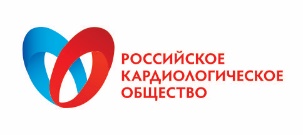 Ссылка для цитирования:  Кузнецов Д. В., Геворгян А. А., Хальметова А. А., Таумова Г. Х. Кровохарканье и легочное кровотечение – редкое осложнение аневризмы дуги аорты. Клинический случай. Российский кардиологический журнал. 2025;30(5S):5761. doi: 10.15829/1560-4071-2025-5761. EDN CUCVET
Российский кардиологический журнал
8
ЛИТЕРАТУРА
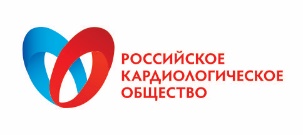 Shee В; Anjum А; Rockoff I. Pulmonary Hemorrhage. StatPearls [Internet]. Treasure Island (FL): StatPearls Publishing; 2023 Jan-.
Rodríguez-Hidalgo LA, Concepción-Urteaga LA et all. Hemoptysis as a warning sign of thoracic aorta pseudoaneurysm: A case report. Medwave 2021;21(1):e8112. 
Nitesh T, Sharad J et all. Haemoptysis: a rare presentation of aortic pseudoaneurysm. The Egyptian Journal of Chest Diseases and Tuberculosis 2019, 68:263–265
Girija Nair, Savita Jindal et all. HAEMOPTYSIS - A RARE PRESENTATION OF AORTIC ANEURYSM Lung India 2008; 25: 20-21
Ссылка для цитирования: Кузнецов Д. В., Геворгян А. А., Хальметова А. А., Таумова Г. Х. Кровохарканье и легочное кровотечение – редкое осложнение аневризмы дуги аорты. Клинический случай. Российский кардиологический журнал. 2025;30(5S):5761. doi: 10.15829/1560-4071-2025-5761. EDN CUCVET
Российский кардиологический журнал
9
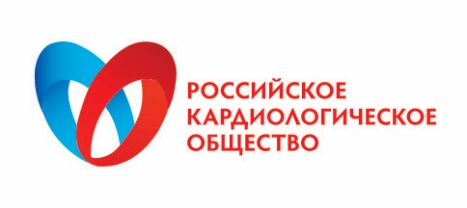 Спасибо  за  внимание!
Российский кардиологический журнал
10